Презентация
«Путешествие по улицам родного города»
Подготовила воспитатель:
Малофеевская Е.В.
ГКДОУ «ДС №31 «Сказка»
Нашему любимому, родному городу скоро исполнится 196лет. Город расположен на  возвышенном участке Ставропольского края по берегам которого протекает река Кубань. 
Невинномысск город Химиков, город тружеников. Он дорог нашему сердцу, и мы в нем родились и мы в нем живем.
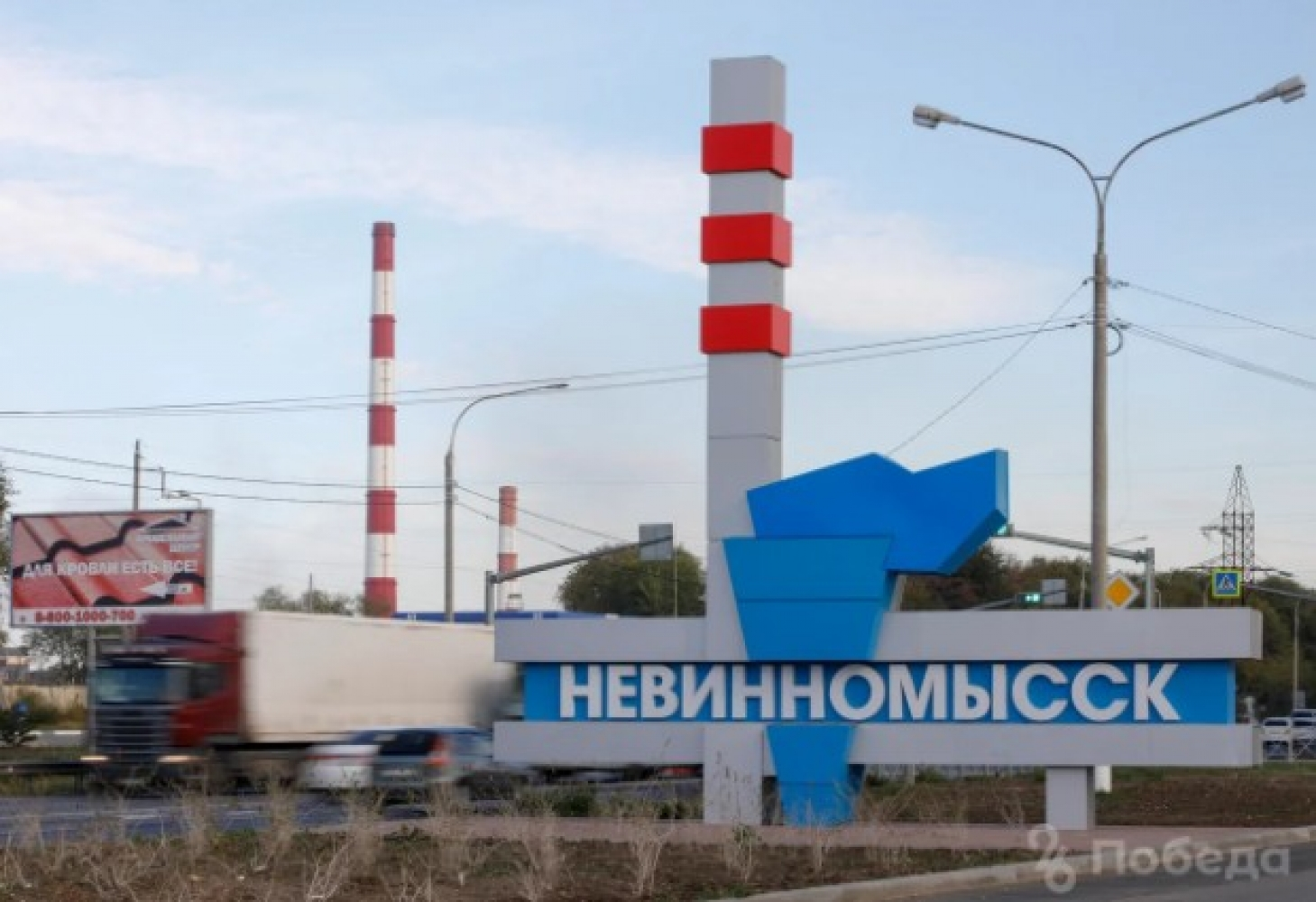 Город находится на слиянии двух рек:
Б. Зеленчука и Кубани.
Большинство названий улиц нашего города – это имена героев страны или ученых. Я предлагаю вам совершить путешествие по улицам нашего города.
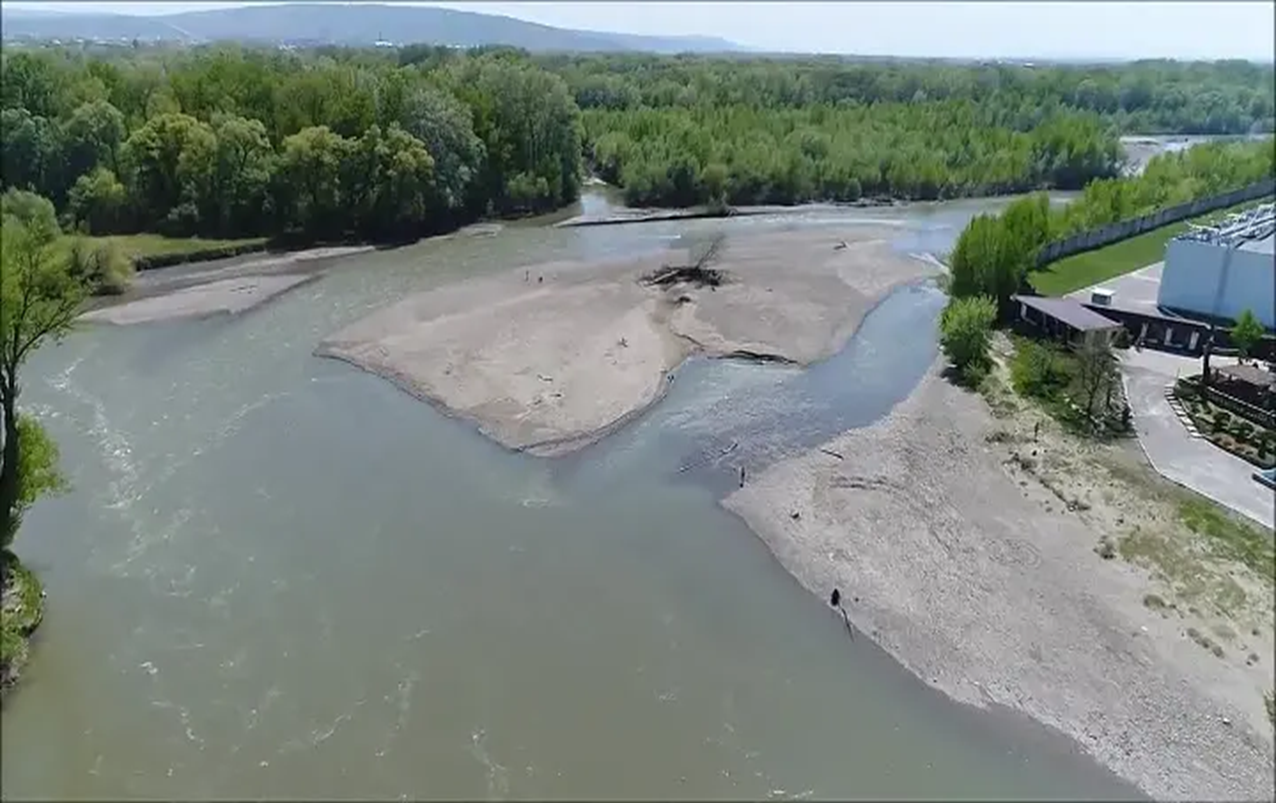 Юрий  Алексеевич  Гагарин
Первая улица самая главная -это улица Гагарина назвали  эту улицу  в честь первого летчика -космонавта Ю. А. Гагарина полетевшего на космической ракете «Восток» в космос.
Раньше эта улица  называлась Красной улицей.
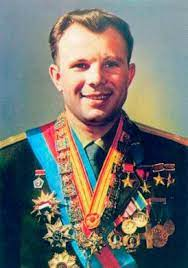 Улица имени Гагарина
Особенно хороша наша улица теплыми летними вечерами, в выходные дни, когда можно  выйти на прогулку и погулять. 
Начинается улица у автомагистрали центрального рынка и пересекает весь город.
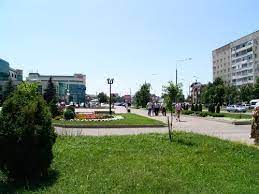 Улица имени Гагарина
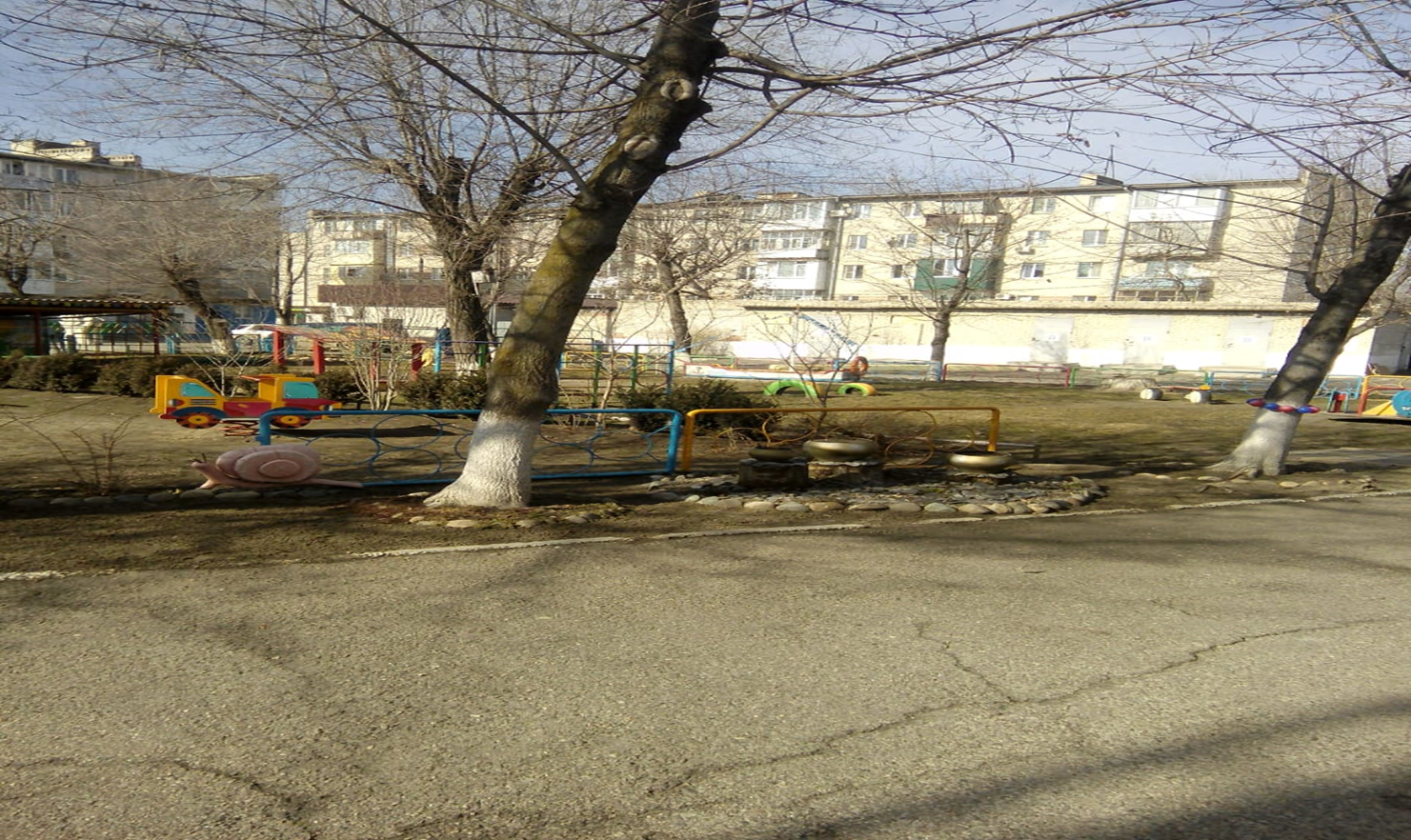 Государственное казенное дошкольное образовательное учреждение «Детский сад №31 «Сказка»
тоже находится на главной улице Гагарина.
Улица имени Гагарина
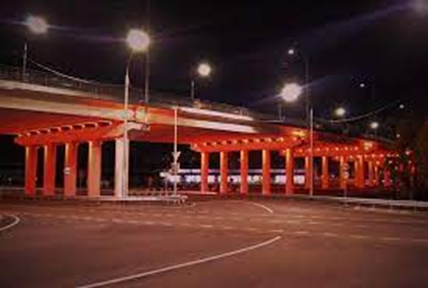 Две части города соединяют мосты, которые особенно красивы в ночное время.
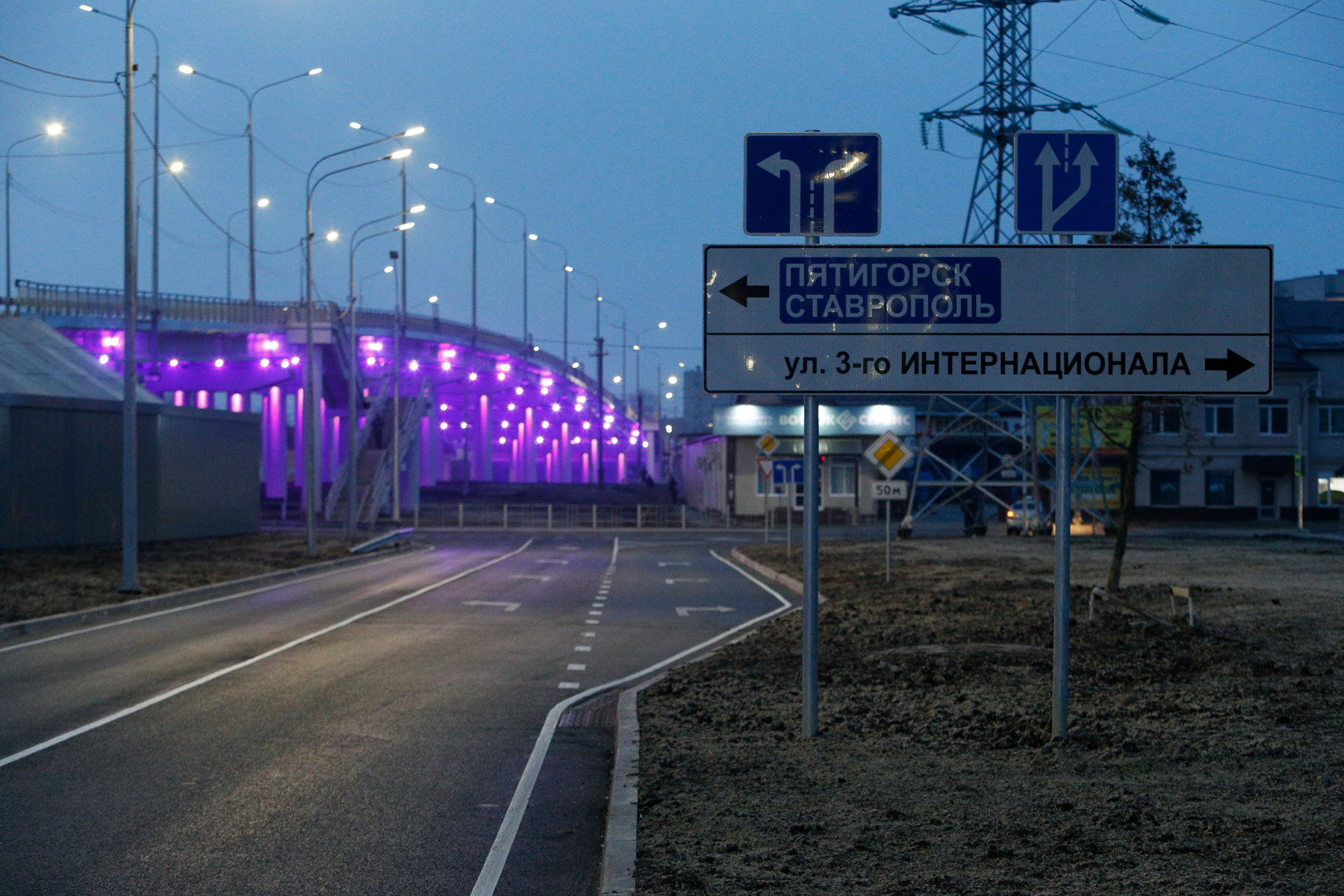 Улица имени Гагарина
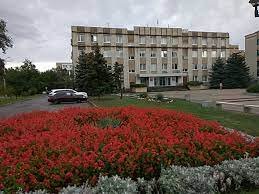 Администрация города Невинномысска
Улица имени Гагарина
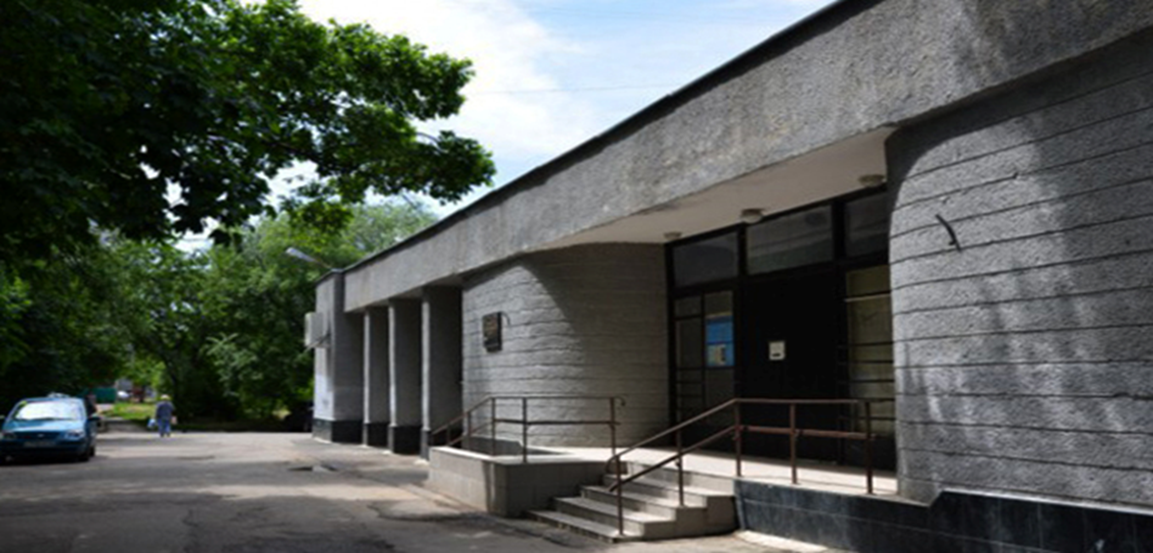 Краеведческий музей «Зал боевой славы».
Улица имени Д. И. Менделеева
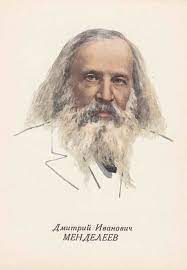 Вторая улица по величине это улица нашего города названная в  честь  русского ученого-химика 
Д. И. Менделеева.
Улица имени Д. И. Менделеева
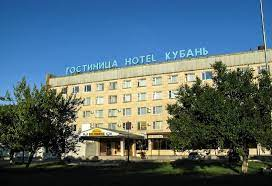 На этой улице расположена одна из гостиниц города – гостиница «Кубань».
Улица имени Д. И. Менделеева
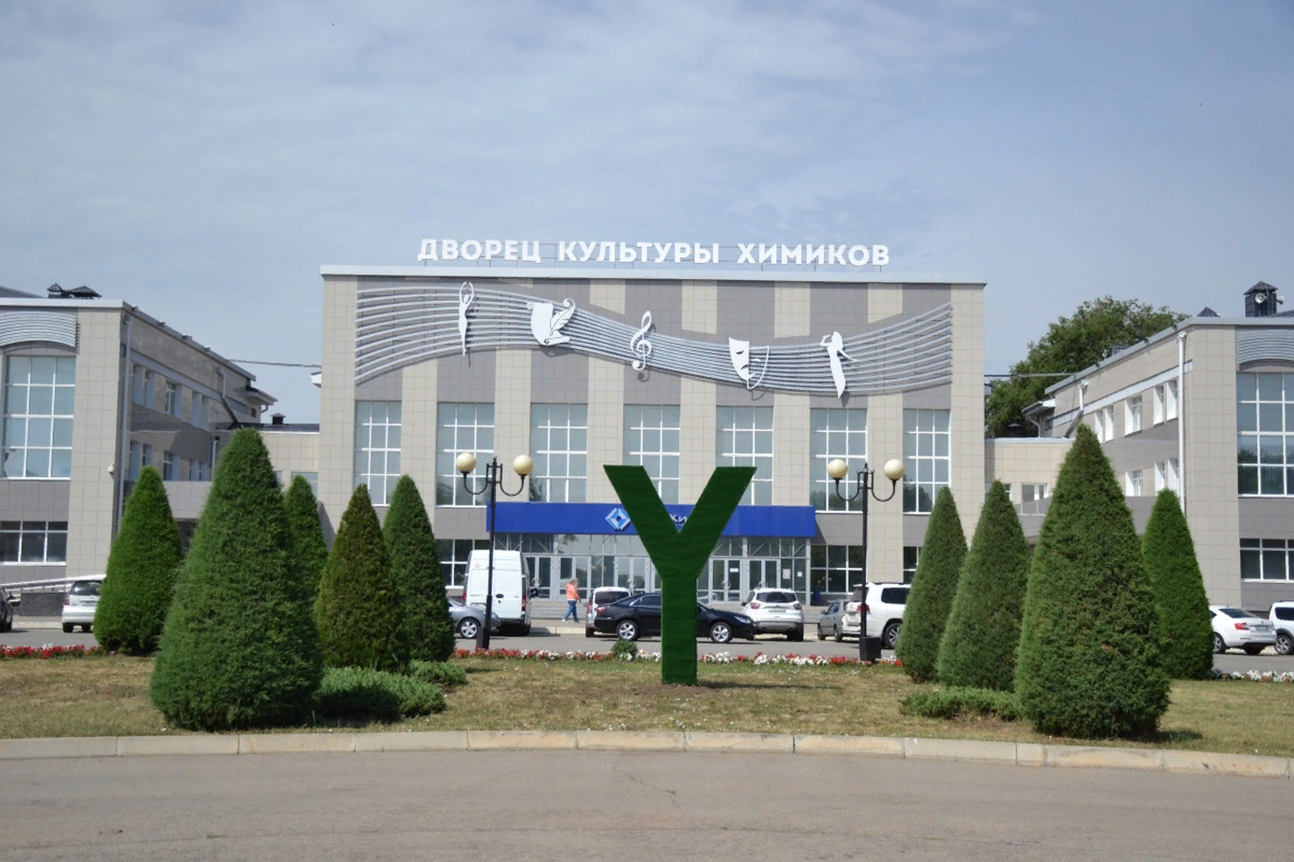 По вечерам 
загораются огни 
Дворца Культуры Химиков. 
На площади перед дворцом благоухают розы, 
а рядом расположен парк культуры и отдыха.
Улица имени Д. И. Менделеева
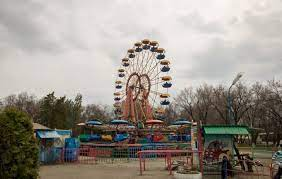 Городской парк Культуры и Отдыха.
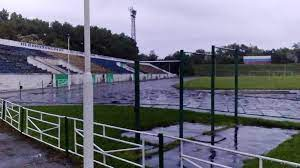 Гордость нашего города –это стадион там проходят соревнования.
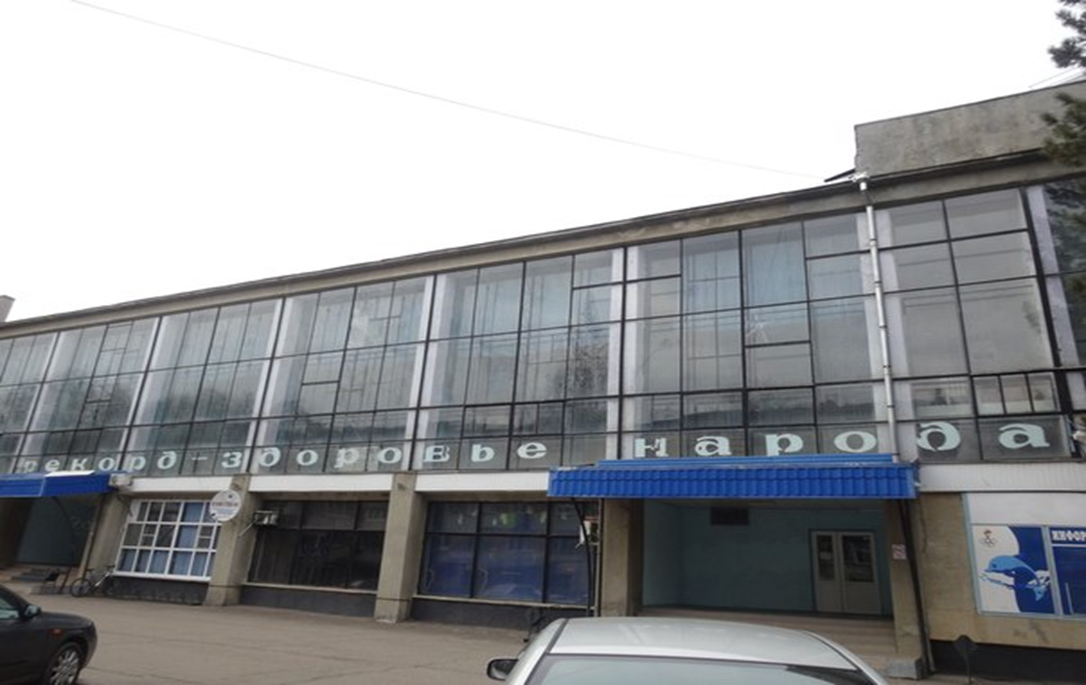 Плавательный бассейн города Невинномысска
Улица имени Д. И. Менделеева
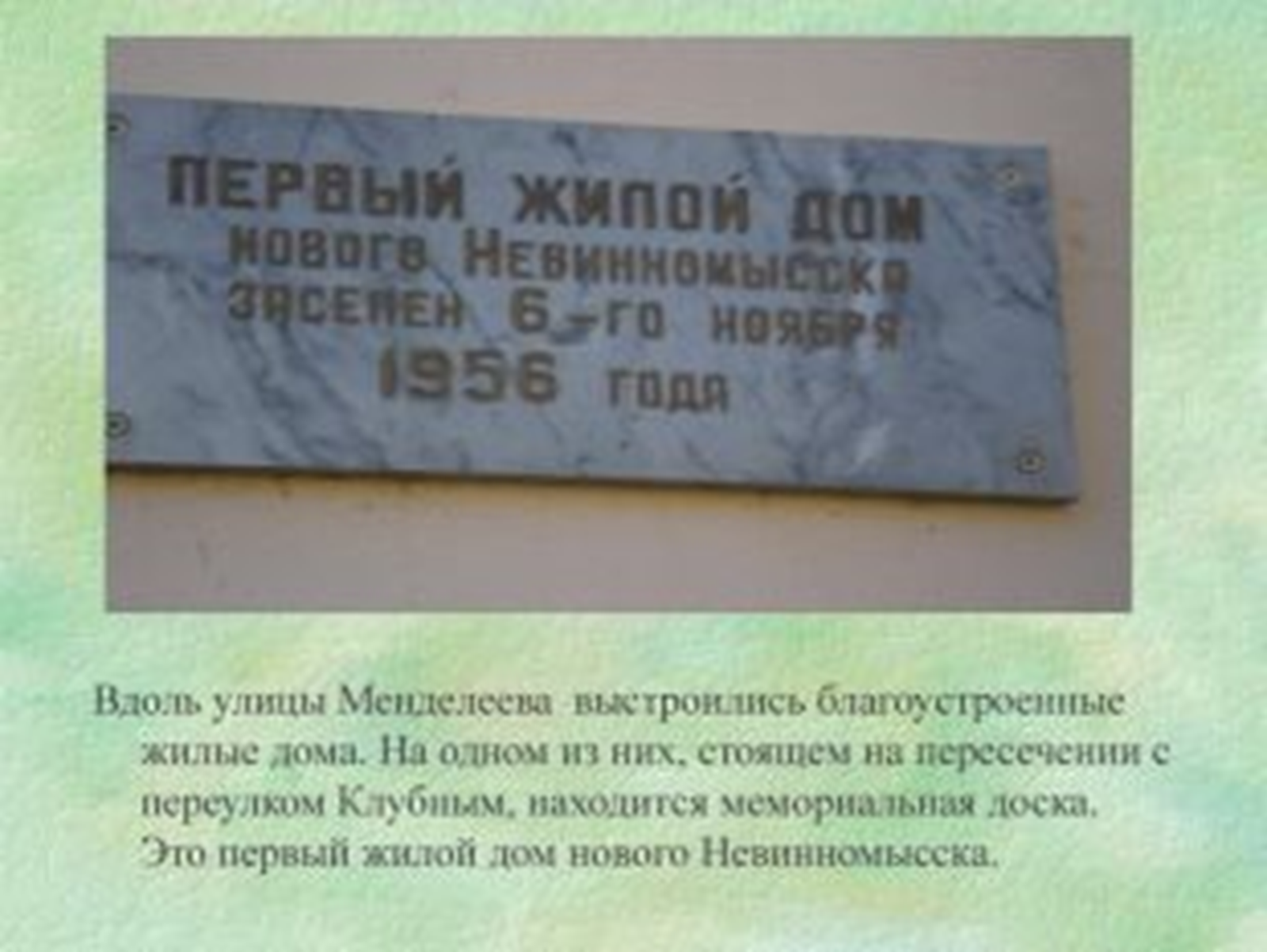 Вдоль улицы Менделеева выстроились  жилые дома. 
На одном из них, 
стоящем на пересечении с переулком Клубным, находится мемориальная доска. 
Это первый жилой дом нового города Невинномысска.
Улица имени Д. И. Менделеева
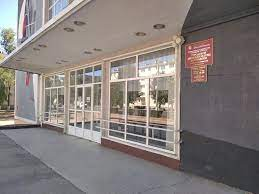 Именем русского писателя назван один из культурных центров нашего города – Дворец Культуры имени Максима Горького.
Проспект академика И. П. Павлова.
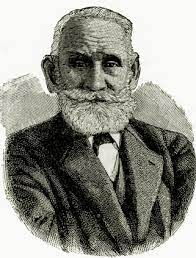 Третья главная улица города это проспект Павлова. 
Названная  в честь знаменитого русского ученого биолога 
И. П. Павлова.
Проспект академика И. П. Павлова.
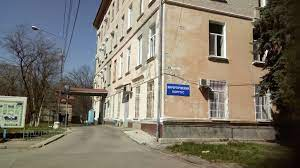 На улице Павлова находится больница и лечебные корпуса.
Улица Бульвар мира
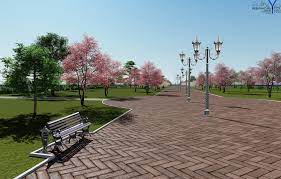 А так же красив и любим горожанами Бульвар Мира 
он начинается от Дворца Химиков.
Улица Бульвар мира
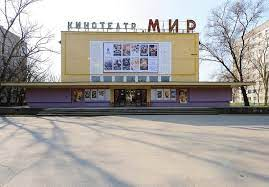 На этой же улице расположен кинотеатр «Мир» где всегда готовы принять посетителей взрослых и детей и показать им интересные  фильмы и мультфильмы для детей. 
Там можно окунуться в мир фантастики и приключений.
Улица Бульвар мира
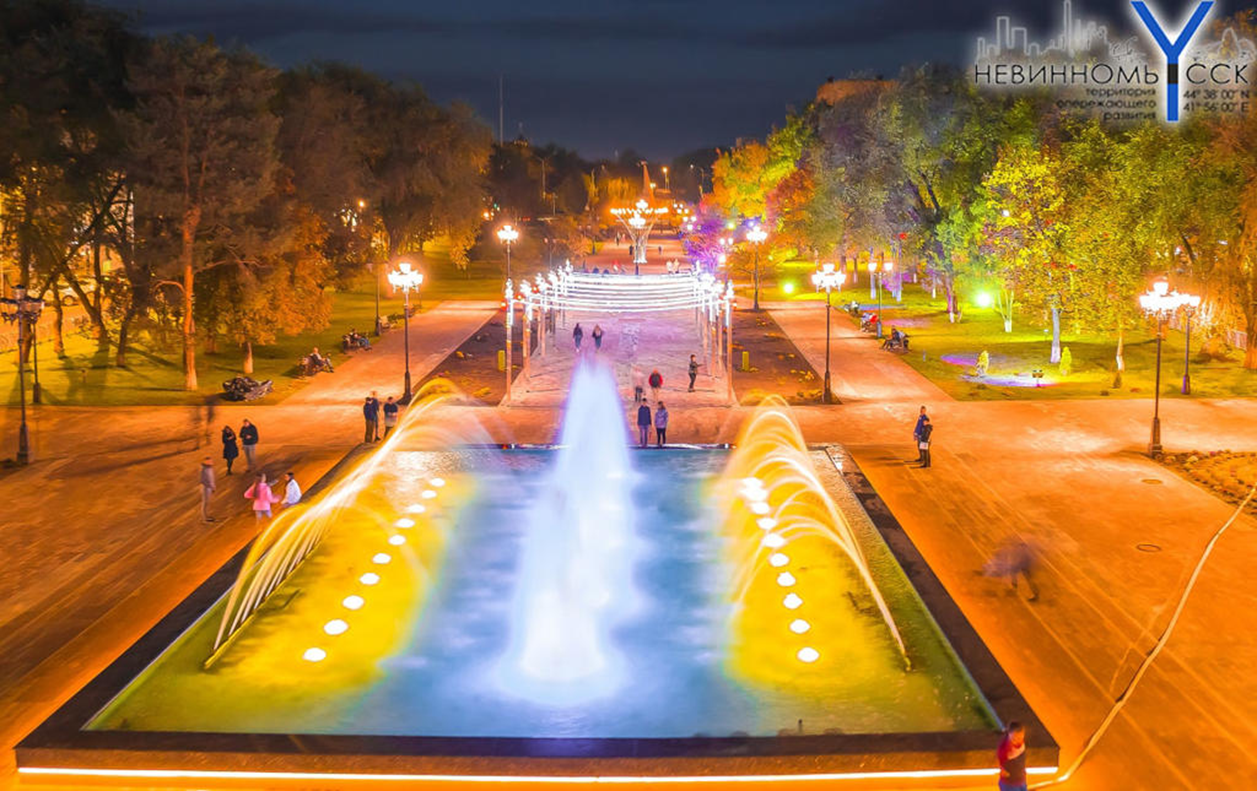 Летними днями радует прохлада фонтанов.
Улица Бульвар мира
Обелиск Вечной Славы. 
Он посвящён солдатам погибшим в годы Великой Отечественной Войны. 
В день открытия монумента в него была заложена капсула, содержащая землю с мест героических сражений советских воинов. Рядом с обелиском был зажжён Вечный огонь привезённый с Мамаева кургана.
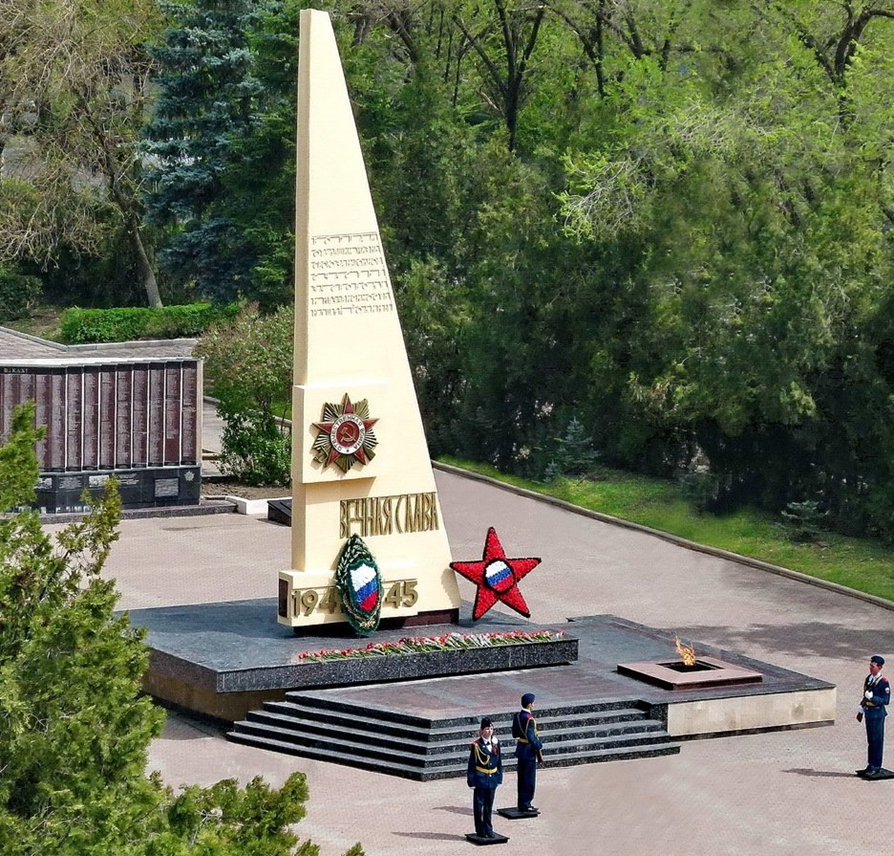 Улица Бульвар мира
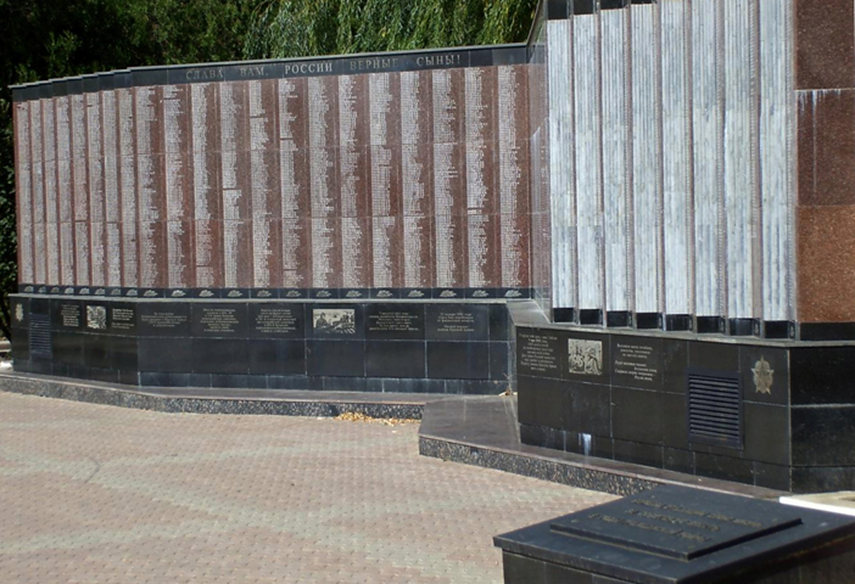 На страницах книги сооружённой из камня указаны  имена защитников нашего города.
Улица Бульвар мира
Центральная библиотека расположена на Бульваре Мира.
Дети и их родители могут стать ее читателями.
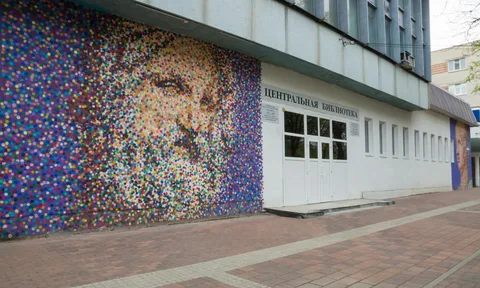 Улица Бульвар мира
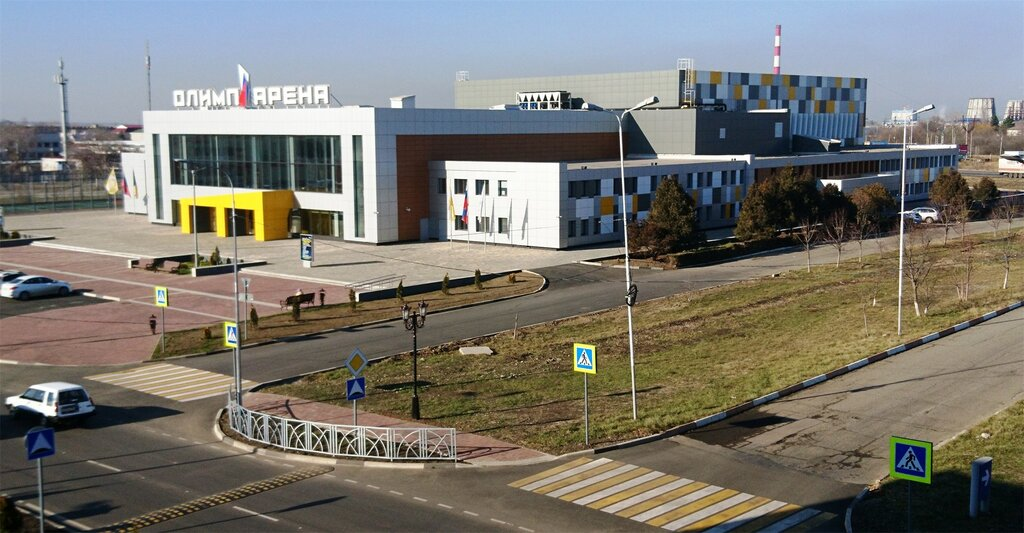 На этой красивой улице расположен спортивный комплекс «Олимп», 
где проходят соревнования по многим видам спорта.
Улица Бульвар мира
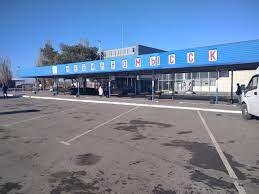 Встреча и прощание с нашим городом происходят на автовокзале находящемся на Бульваре Мира.
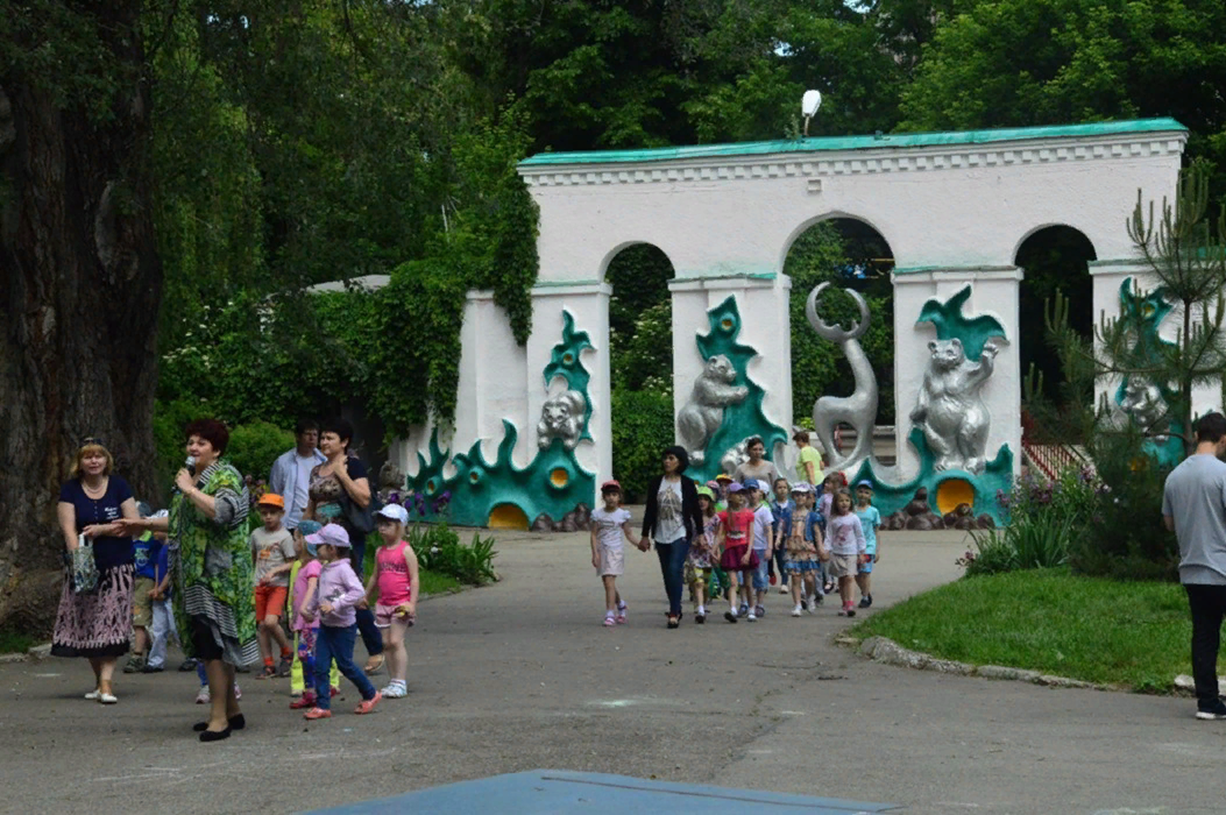 Фабричный парк находится на улице Маяковского. 
Это излюбленное место для  отдыха взрослых и детей.
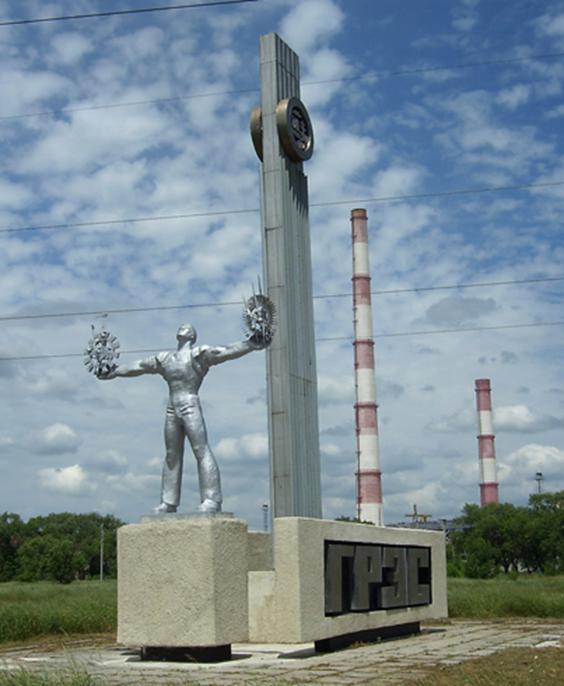 Невинномысск город труженик. На улице Низяева находится Стела, которая представляет собой фигуру мужчины, который в одной руке держит шестерёнку с лучами энергии, а в другой – солнце. Лицо его направлено к небу.
«ЕВРОХИМ»
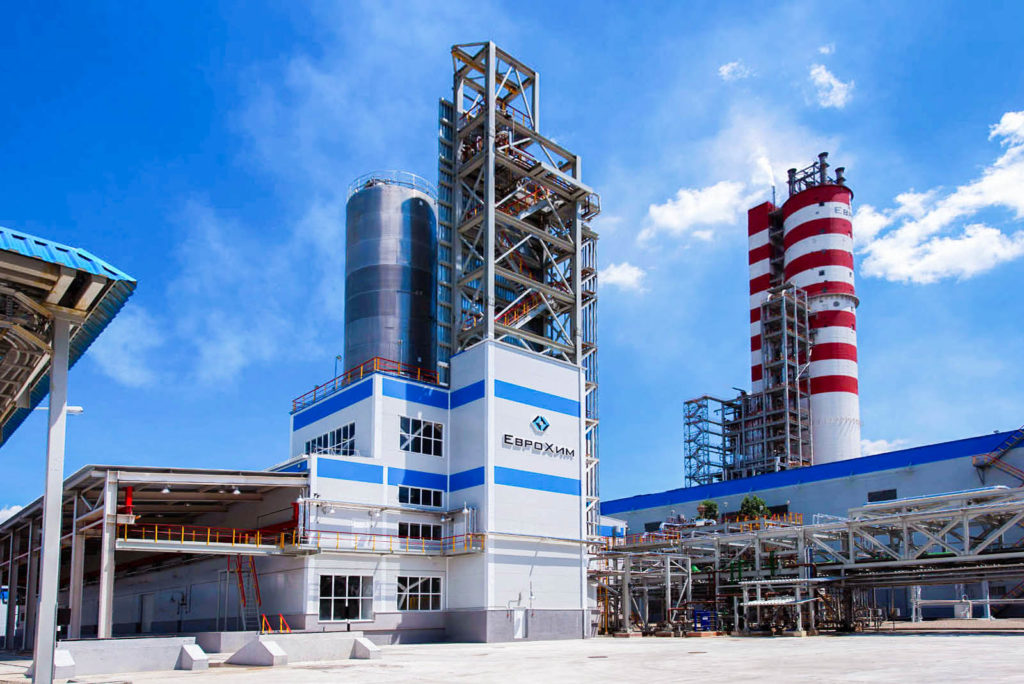 Сейчас Невинномысск – один из крупных промышленных городов юга России, в нем  действует более 60 предприятий .
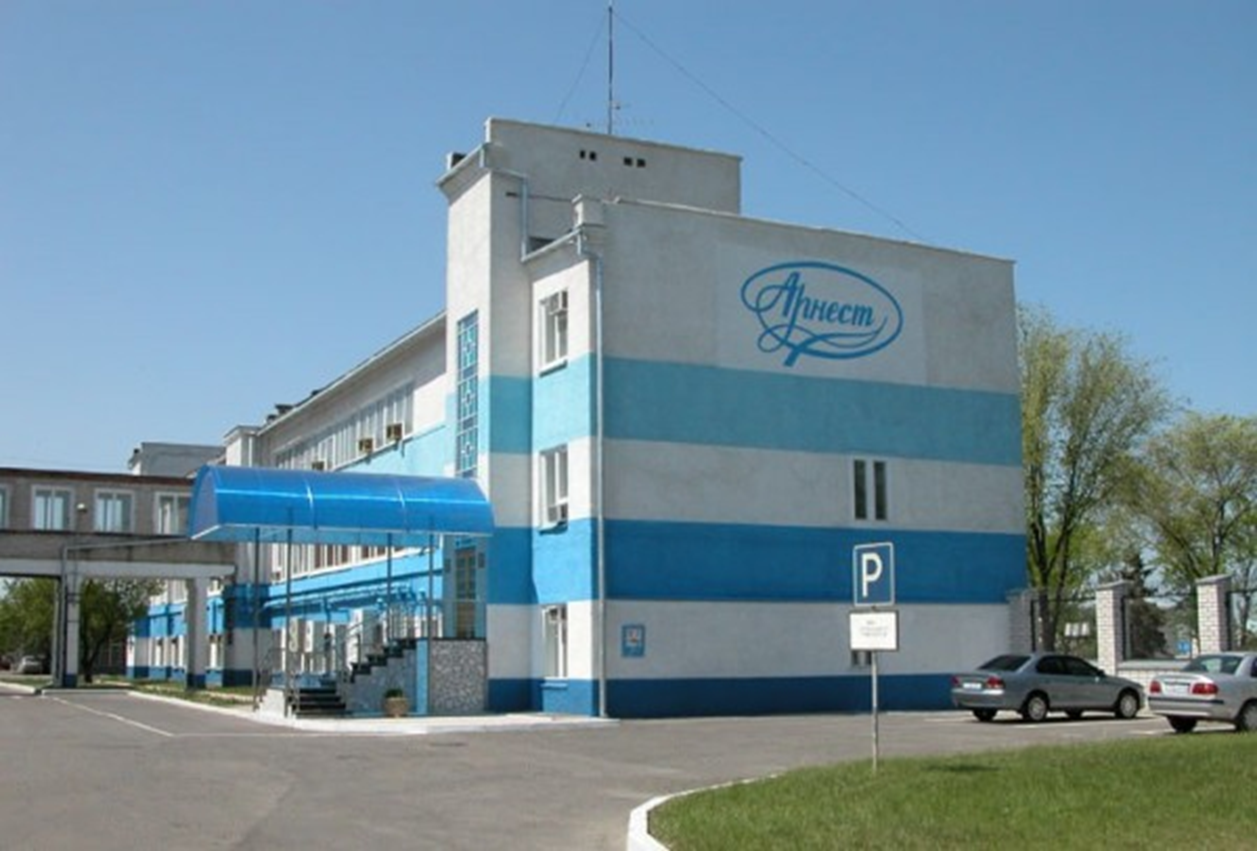 АО "АРНЕСТ"
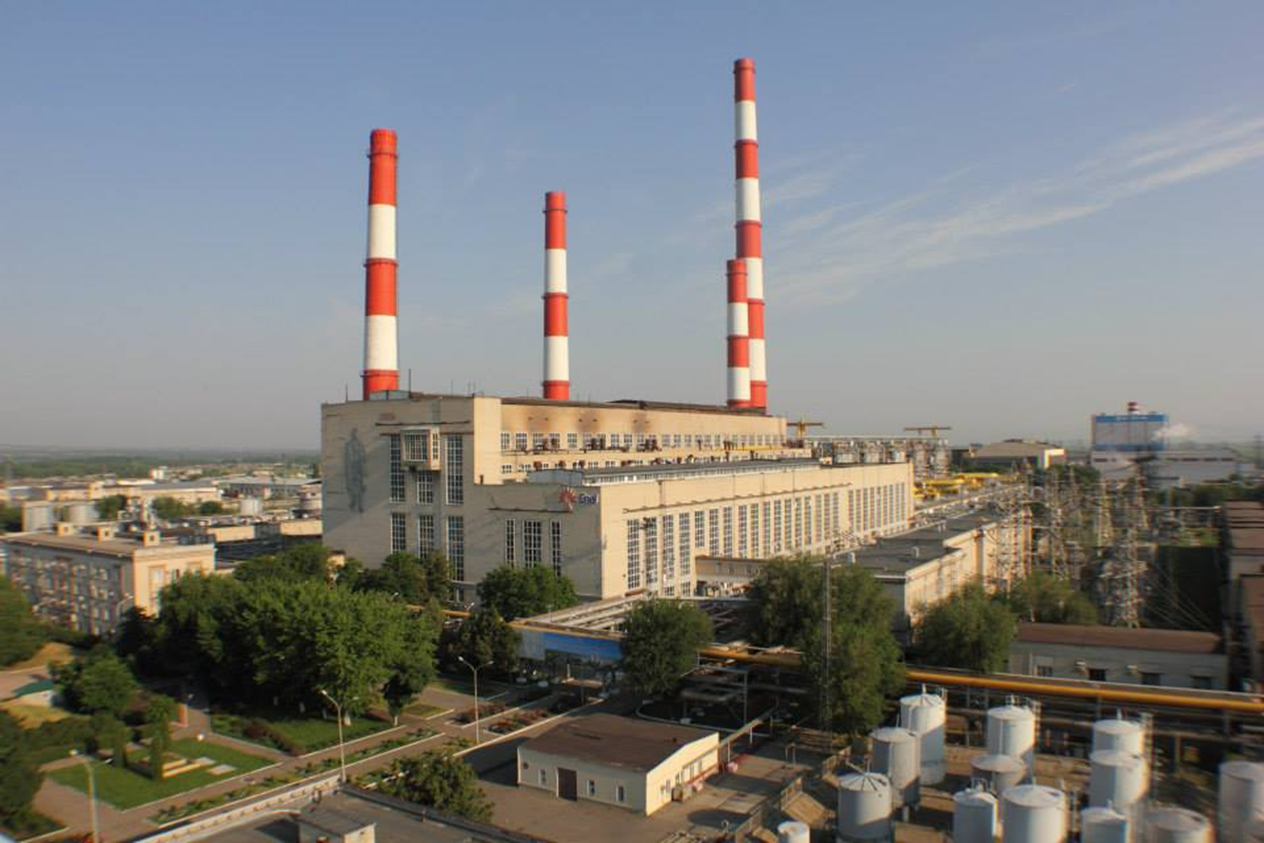 Невинномысская ГРЭС
обеспечивает электроэнергией регионы юга России.
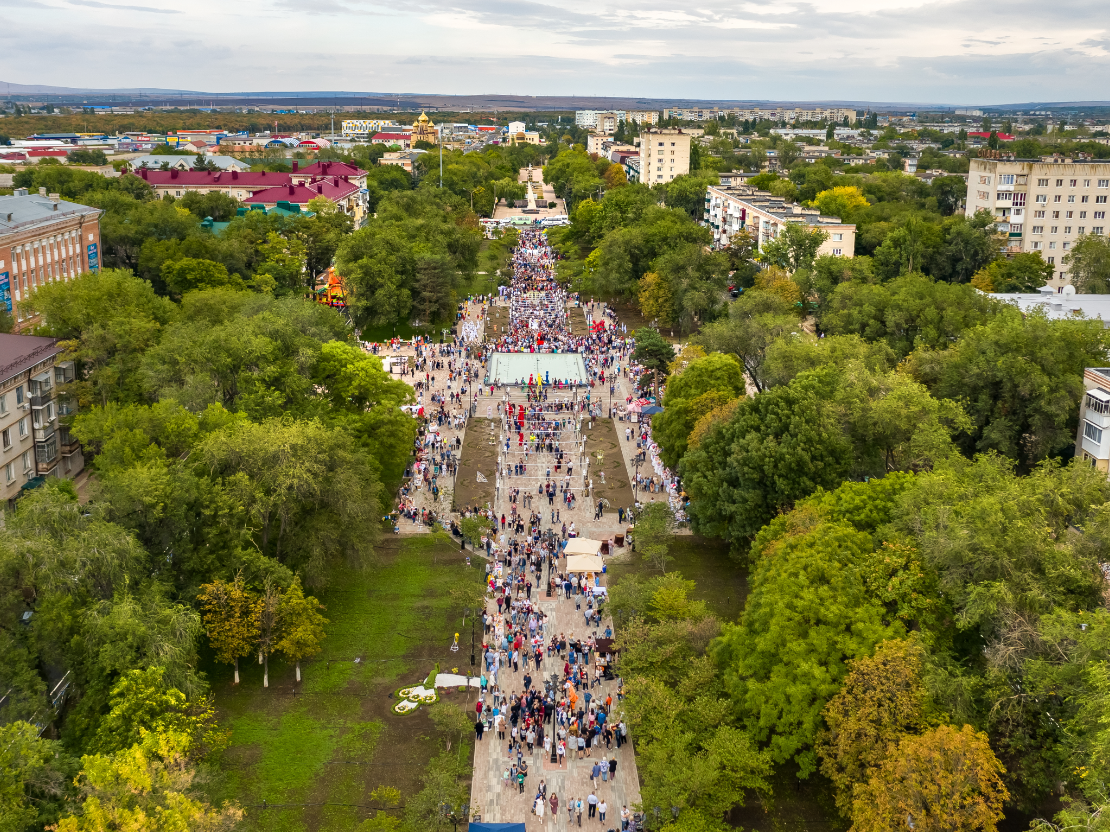 Наш любимый город Невинномысск!
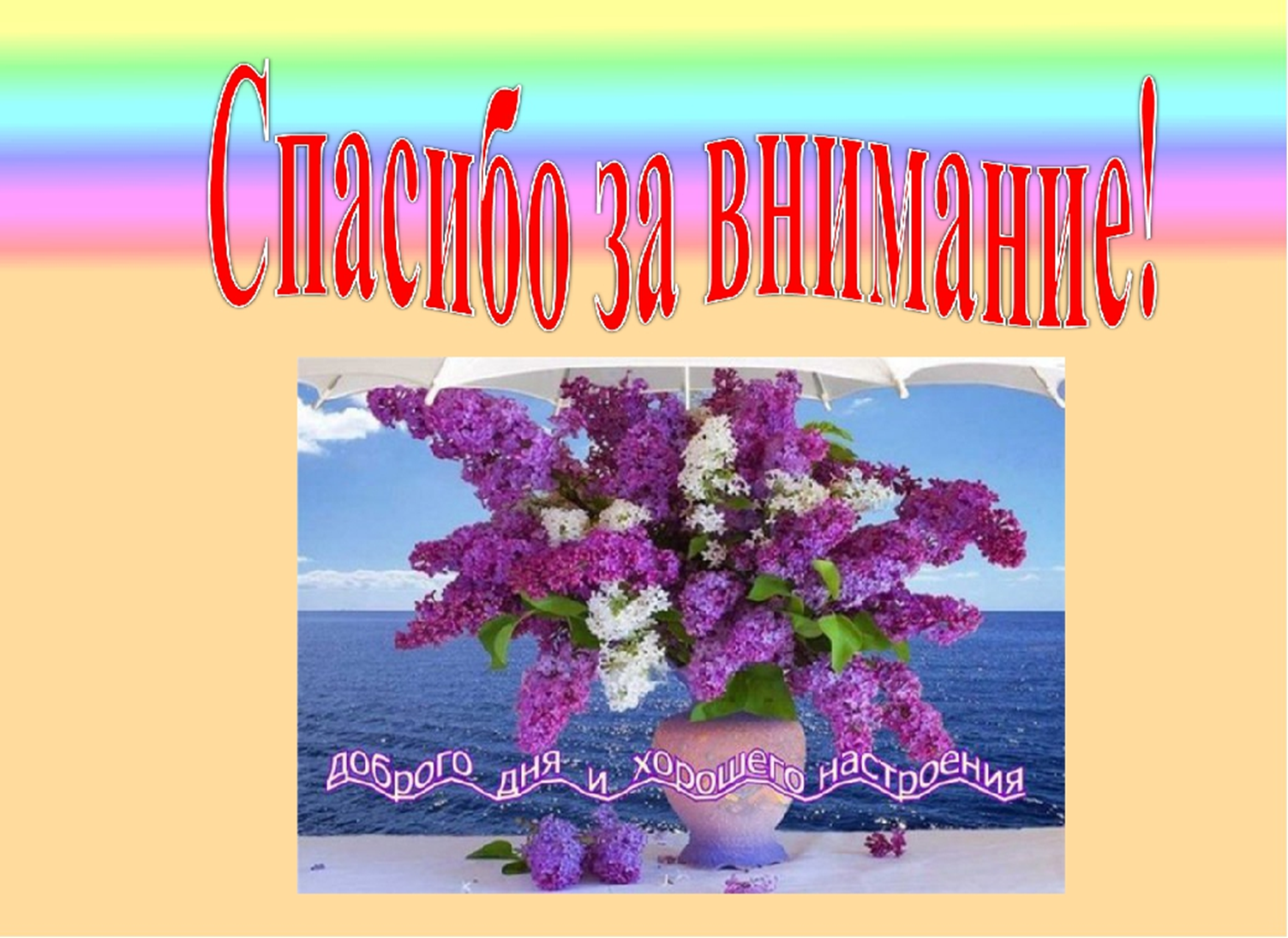 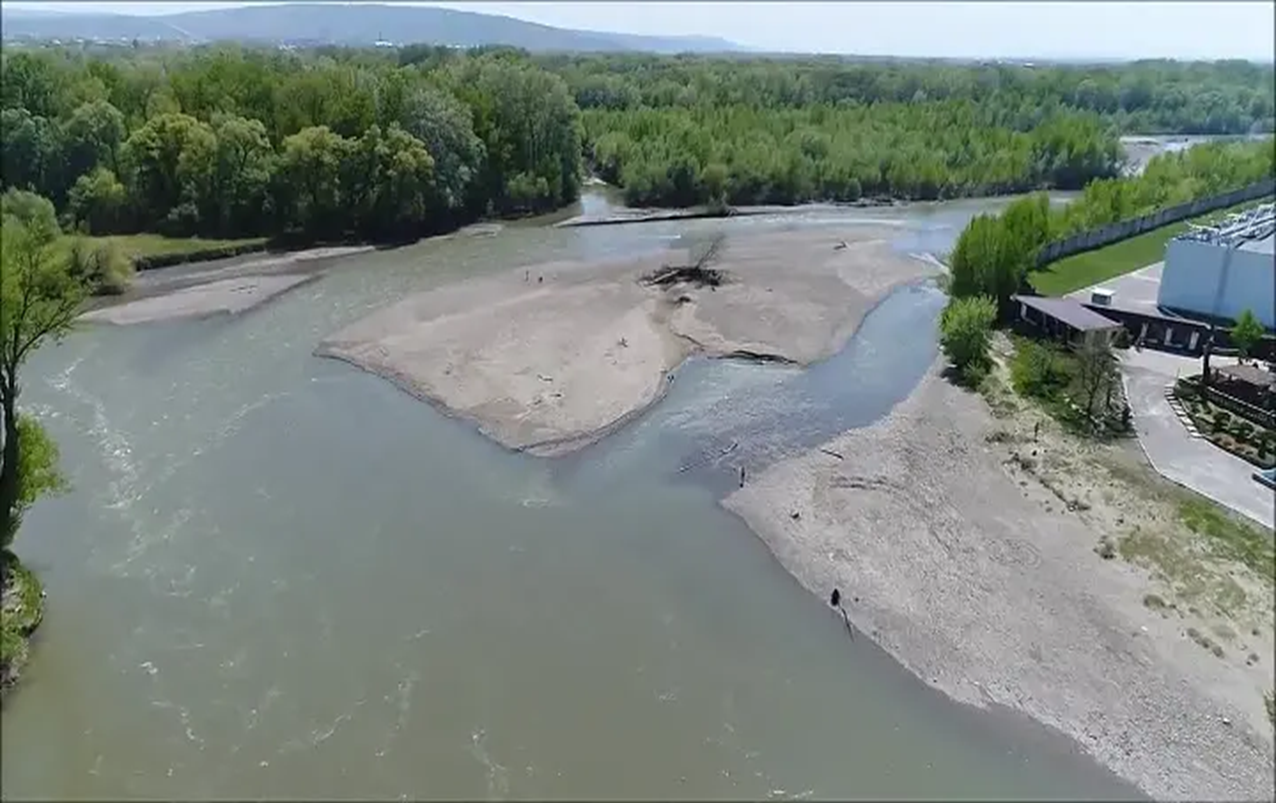